Vattenfall - PowerSaver  Komunikacja CSR  (marzec - czerwiec 2010)
Innowacje w Planowaniu Mediów
Kategoria: MARKETING SPOŁECZNY
Podkategoria: CSR
Vattenfall - PowerSaver: Cel komunikacji
Pozycjonowanie marki Vattenfall jako nowoczesnego producenta energii elektrycznej, dbającego o ochronę środowiska i świadomość lokalnych społeczności w kwestiach zużycia energii

 Pragmatyczne edukowanie rynku i aktywizowanie internetowej społeczności wokół akcji marki Vattenfall – grupy PowerSaverów dbającej o środowisko naturalne. 
                               
			                            WSPÓLNY CEL: 
     Przyczynić się do realnego spadku emisji CO2 (dwutlenek węgla) do atmosfery, czyli w przeciągu 3 miesięcy zaoszczędzić 1 milion godzin pracy komputerów, czyli równowartość około 150 000 kg CO2 niewyemitowanego do atmosfery.

 „Act, not just tell” – Wyróżnienie działań Vattenfall wśród bezpośredniej konkurencji i udowodnienie, że RAZEM MOŻEMY ZMIENIAĆ NA LEPSZE NASZE OTOCZENIE!
[Speaker Notes: CO2  - dwutlenek węgla]
Komentarz lektora do Vattenfall - PowerSaver: Cel komunikacji
Założeniem akcji Vattenfall - PowerSaver był fakt, że zdecydowana 		większość polskich użytkowników nie wykorzystuje w praktyce 
opcji hibernowania komputerów i pozostawia komputer włączony, nawet jeżeli 
przestaje z niego korzystać. Podczas trwania akcji (01.03 do 15.06) chcieliśmy 
uświadomić osobom używającym komputerów, w jaki sposób oszczędnie z nich 
korzystać, dbając tym samym o środowisko naturalne. 

Trzy główne cele komunikacji kampanii Vattenfall – PowerSaver to: 

Vattenfall jest nowoczesnym producentem energii, który dba o ochronę środowiska i świadomość lokalnych społeczności w kwestiach jej zużycia
Aktywizacja społeczności PowerSaverów, której postawiono WPÓLNY CEL:     
Przyczynić się do realnego spadku emisji CO2 (dwutlenek węgla) do atmosfery, 
czyli w przeciągu 3 miesięcy zaoszczędzić 1 milion godzin pracy komputerów, czyli 
równowartość około 150 000 kg CO2 niewyemitowanego do atmosfery.
 „Act, not just tell” – Vattenfall udowadnia, że RAZEM MOŻEMY ZMIENIAĆ NA LEPSZE NASZE OTOCZENIE
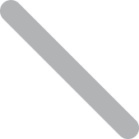 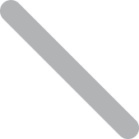 [Speaker Notes: CO2 - dwutlenek węgla]
Vattenfall - PowerSaver: Grupa docelowa
Projekt skierowany był do pojedynczych odbiorców i lokalnych społeczności – obecnych i potencjalnych Klientów marki Vattenfall.
 Grupa docelowa: 18-50 lat, miasta > 50 tys., internauci, zaawansowani użytkownicy sprzętu komputerowego (minimum 2 godziny dziennie).
Komentarz lektora do Vattenfall - PowerSaver: Grupa docelowa
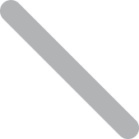 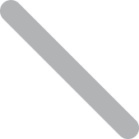 Akcja była skierowana do grupy: 18-50 lat, miasta > 50 tys., internauci, zaawansowani użytkownicy sprzętu komputerowego.

Komunikowaliśmy się z szeroką grupą docelową. Są to: wszyscy aktywni użytkownicy Internetu, osoby spędzające w Internecie na przeszukiwaniu stron, korzystaniu z poczty elektronicznej, komunikatorów, platform społecznościowych, gier MMOG ponad 2 godziny dziennie i użytkownicy, który często mają komputer włączony non stop.

Chcieliśmy również dotrzeć do nieco starszej grupy ludzi, dla których cel akcji może być wartością i które są wyczulone na komunikaty społecznie odpowiedzialne.
Vattenfall - PowerSaver: Wyzwania marketingowe
Pokazać, że proste działania pojedynczych ludzi mają realny wpływ na środowisko, każdy może być bohaterem 

Nie wszyscy zdają sobie z tego sprawę, że można codziennie oszczędzać energię bez większych poświęceń !

Wspierać lokalne społeczności w działaniu, bo łatwiej jest oszczędzać energię działając w grupie!!!

Motywować do działania pojedynczych odbiorców i społeczności – na bieżąco, pokazując dokonania, nagradzać oszczędność

Fakty są oczywiste: 1godz.hibernacji = 0,15 kW zaoszczędzonej energii = 0,15 kg CO2 mniej do atmosfery
Komentarz lektora do Vattenfall - PowerSaver: Wyzwania marketingowe
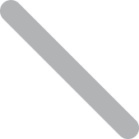 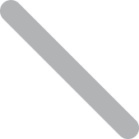 Pokazać, że zużywając mniej energii przyczyniamy się do realnego spadku emisji CO2 do atmosfery – proste działania pojedynczych ludzi mają realny wpływ na środowisko, każdy może być bohaterem

Nie wszyscy zdają sobie z tego sprawę, że można codziennie oszczędzać energię bez większych poświęceń – technologia jest pomocna w oszczędzaniu

Wspierać lokalne społeczności w działaniu, bo łatwiej jest oszczędzać energię działając w grupie – Razem możemy zmieniać na lepsze nasze otoczenie 

Motywować pojedynczych odbiorców i społeczności do działania – na bieżąco, pokazując dokonania, nagradzać oszczędność

Fakty są oczywiste: 1 godzina hibernacji = 0,15 kW zaoszczędzonej energii = 0,15 kg CO2 mniej do atmosfery
Vattenfall - PowerSaver: Innowacyjność strategii komunikacji w mediach
Na cele akcji wykreowaliśmy logo - przycisk z naniesionymi liniami papilarnymi układającymi się w znak standby i pojęcie PowerSavera - superbohatera, który wpływa na zmniejszanie zużycia energii elektrycznej na Ziemi
Pokazywaliśmy realny efekt i wpływ pracy PowerSaverów - aktualizowane na bieżąco liczniki oszczędności PowerSaverów, aktualną liczbę uczestników, dokonania pojedynczego użytkownika i jego profil. 
Stworzyliśmy stronę www i widget PowerSaver – aplikację desktopową, która automatycznie wprowadzała komputer użytkownika w stan uśpienia, zliczała czas i podawała indywidualne wyniki oszczędzania.
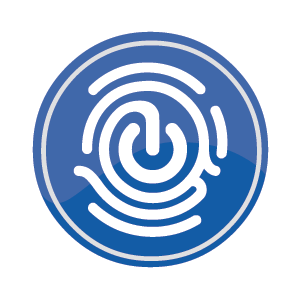 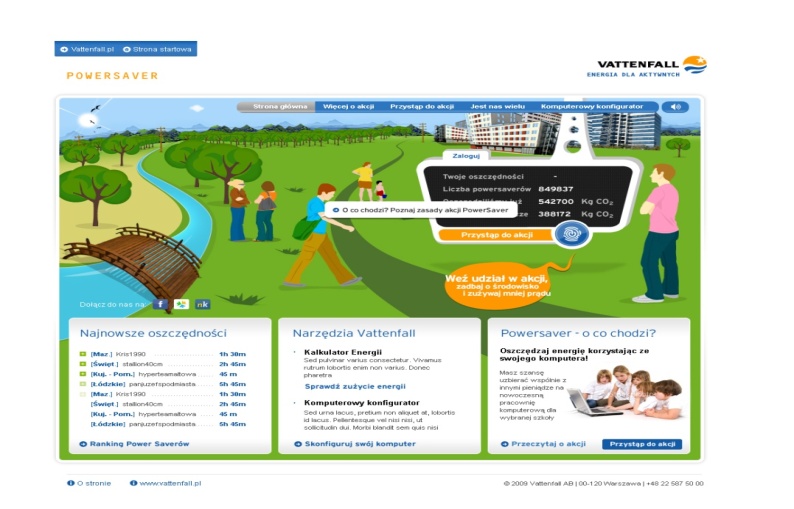 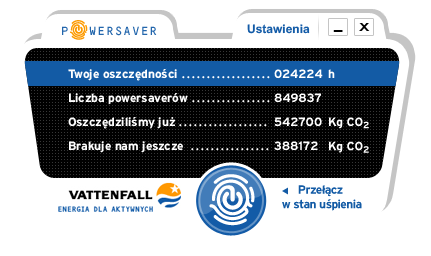 Logotyp
Komentarz lektora do Vattenfall - PowerSaver: Innowacyjność strategii komunikacji w mediach
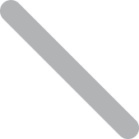 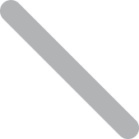 Na cele akcji wykreowaliśmy logo - przycisk z naniesionymi liniami papilarnymi układającymi się w znak standby i pojęcie PowerSavera - superbohatera, który wpływa na zmniejszanie zużycia energii elektrycznej na Ziemi

Pokazaliśmy realny efekt i wpływ pracy PowerSaverów na stronie www, forach, profilach, Onet side bar - aktualizowane na bieżąco liczniki oszczędności wszystkich PowerSaverów, aktualną liczbę uczestników, dokonania pojedynczego użytkownika i jego profil. 

Stworzyliśmy stronę www i Widget PowerSaver – aplikację desktopową, która automatycznie wprowadzała komputer użytkownika w stan uśpienia,  zliczała czas standby i podawała indywidualne wyniki oszczędzania.
[Speaker Notes: Standby – czytaj [stend baj]]
Vattenfall - PowerSaver: Egzekucja kampanii
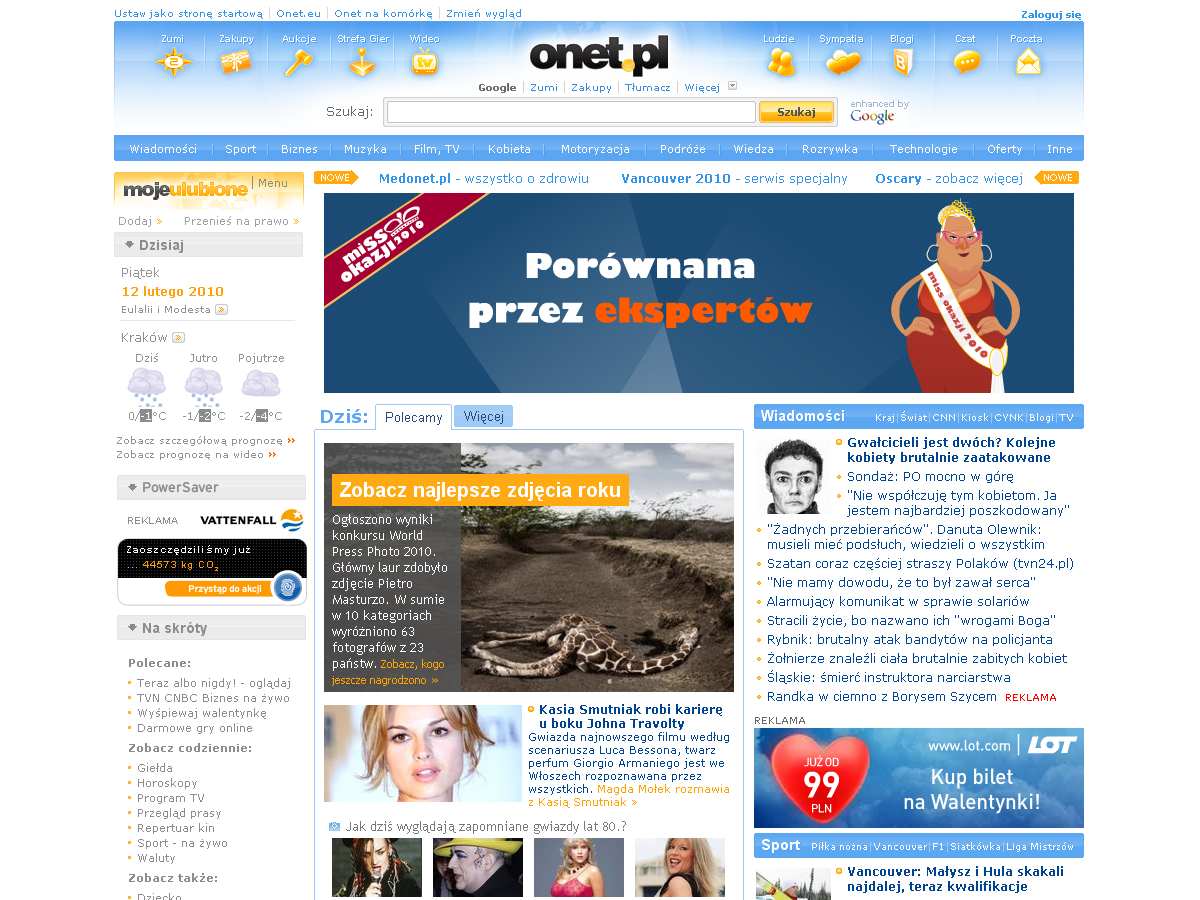 Onet side bar
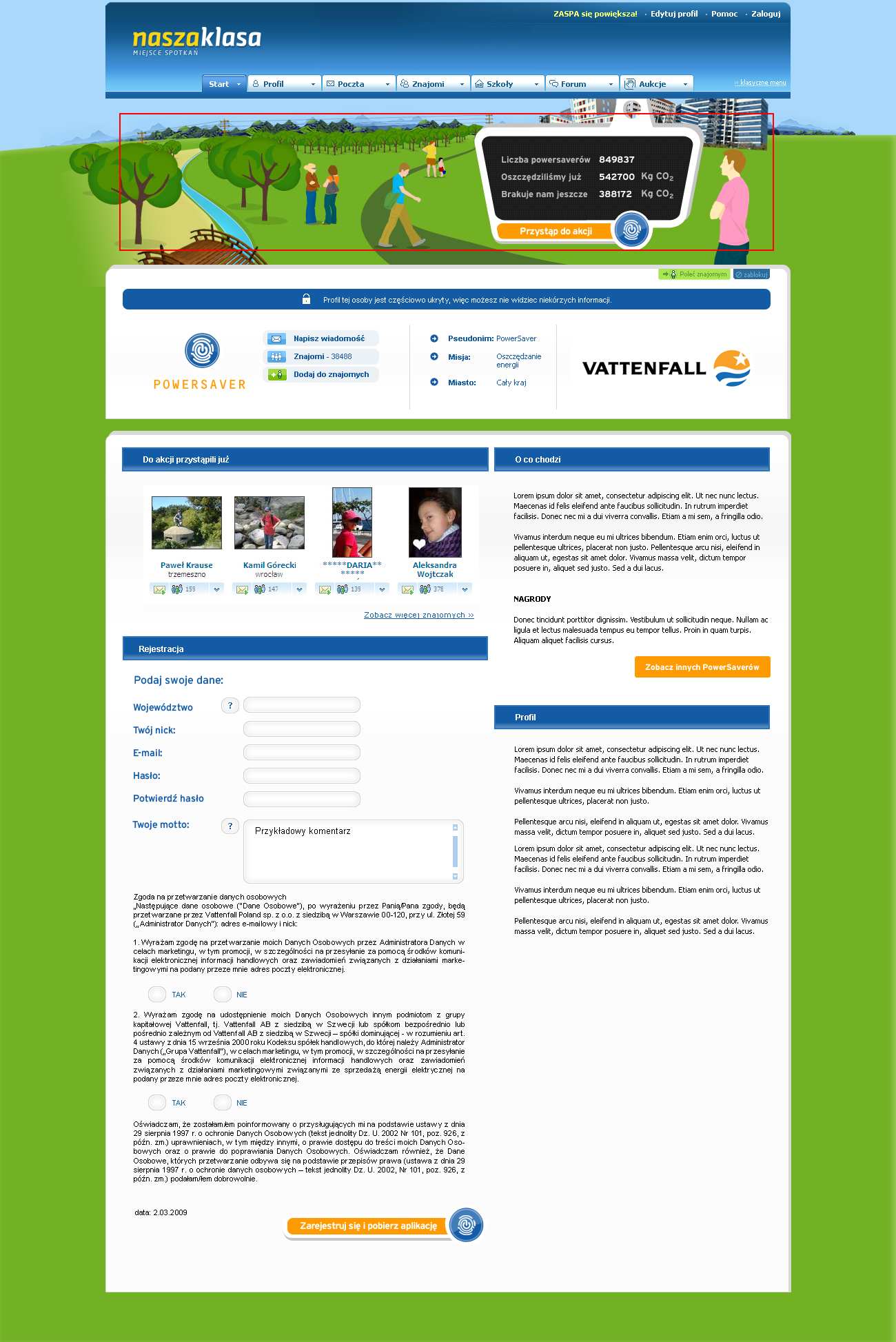 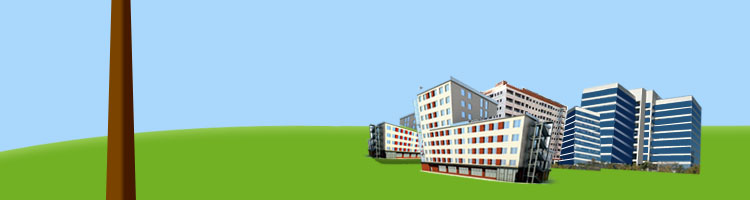 Kampania banerowa
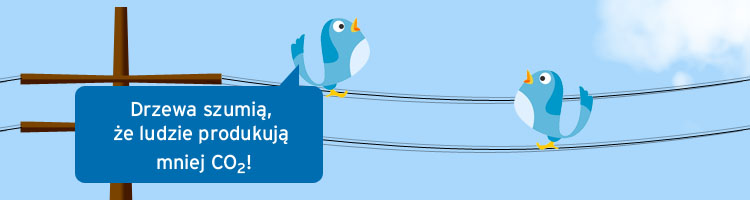 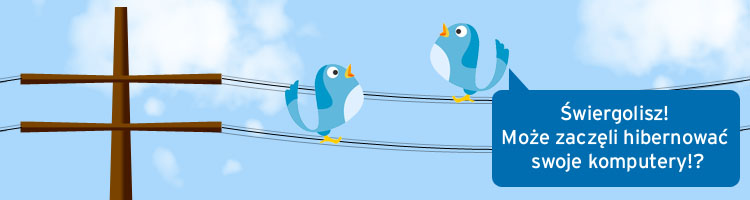 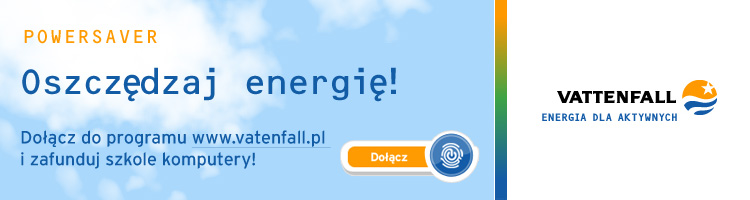 Profil – social media
[Speaker Notes: Widget  - czytaj [ łidzet ]]
Komentarz lektora do Vattenfall - PowerSaver: Egzekucja kampanii
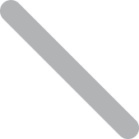 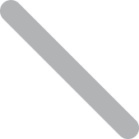 Siłą PowerSaverów jest działanie w grupie – wspólne oszczędzanie energii !!! 

W ramach projektu Vattenfall - PowerSaver  zaprojektowaliśmy identyfikację 
wizualną PowerSaverów, ponieważ wspólnota potrzebowała spójnego wizerunku
tożsamego z ich celami i działaniem.

Do komunikacji z PowerSaverami wykorzystano: 
Stronę WWW – powersaver.vattenfall.pl
Widget PowerSaver – aplikacja desktopowa
Profile PowerSavera na Nasza Klasa, Facebooku i Goldenline.
Onet side bar – widget PowerSavera w pasku na SG Onet.pl
Działania SEM, WOM, wysyłkę mailingową
[Speaker Notes: Widget – czytaj [łidzet]
Standby – czytaj [stend baj]]
Vattenfall - PowerSaver: Wyniki
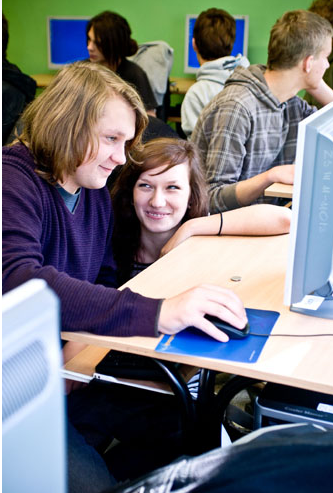 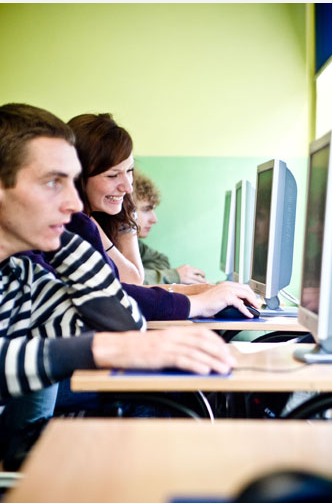 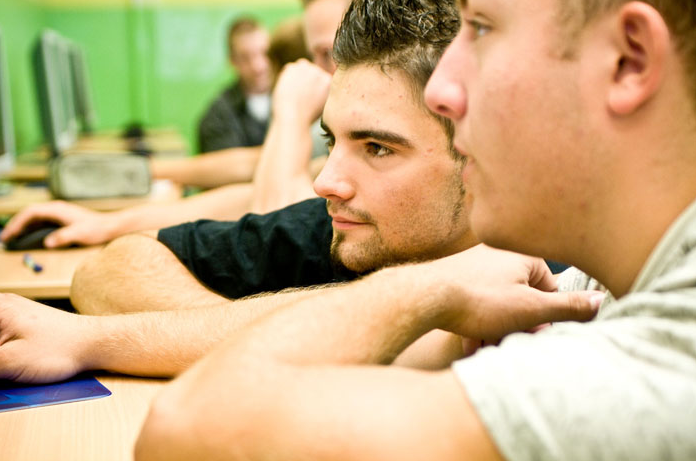 Effekt: W ciągu 3 i pół miesiąca trwania akcji 9 000 PowerSaverów zaoszczędziło 111 000 kg CO2, czyli 740 000 godzin pracy komputerów

Nagroda za aktywność – w akcji wzięło udział 16 szkół, z których 3 otrzymały od organizatora wyposażenie pracowni komputerowych o łącznej wartości 60 tys. PLN

Od zakończenia akcji minęło 6 miesięcy…. Akcja nadal żyje, pomimo braku aktywnego wsparcia mediowego. Po zakończeniu akcji stan licznika zwiększył się o kolejne zaoszczędzone 39 000 kg CO2 i nadal rośnie….
Komentarz lektora do Vattenfall - PowerSaver: Wyniki
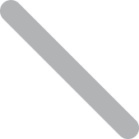 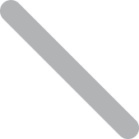 W ciągu 3 i pół miesiąca trwania akcji 9 000 PowerSaverów zaoszczędziło 111 000 kg CO2, czyli 740 000 godzin pracy komputerów

Nagroda za aktywność – cel konkursu (150 000 kg CO2) nie został osiągnięty, ale mimo to organizator nagrodził wysiłki 3 szkół z 16 biorących udział,  otrzymały one wyposażenie pracowni komputerowych o łącznej wartości 60 tys. PLN

Od zakończenia akcji minęło 6 miesięcy…. Akcja nadal żyje, pomimo braku aktywnego wsparcia mediowego. Po zakończeniu akcji stan licznika zwiększył się o kolejne zaoszczędzone 39 000 kg CO2 i nadal rośnie….